Testflo for JIRA
Dream it Plan it Do it
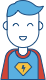 Klus •  Linktech Inc  •  @ CyberTan
V2.1
www.linktech.com.tw
Testflo Concept
www.linktech.com.tw
Issue Type
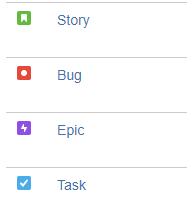 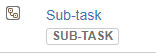 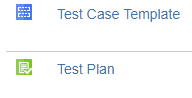 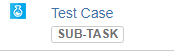 www.linktech.com.tw
Test Case Template(TCT)
Consider it as reusable TC definitions. One TCT can be used as template for many TCs under Test Plans.
www.linktech.com.tw
Test Plan(TP)
Step Progress
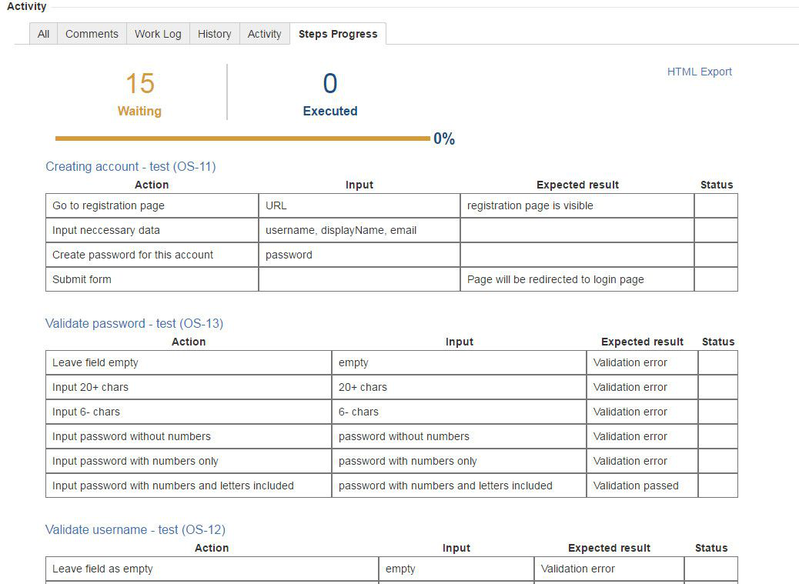 www.linktech.com.tw
Test Case(TC)
Test Step
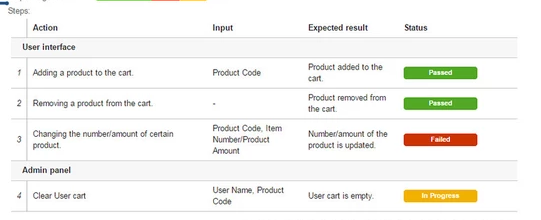 www.linktech.com.tw
Testflo Project Organization
Simple Solution
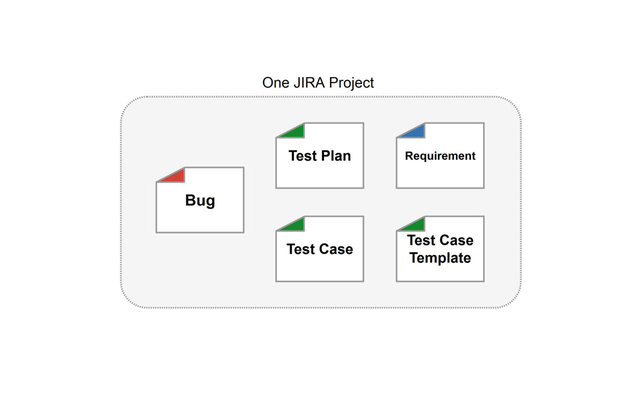 www.linktech.com.tw
Testflo Project Organization
Test Management Project
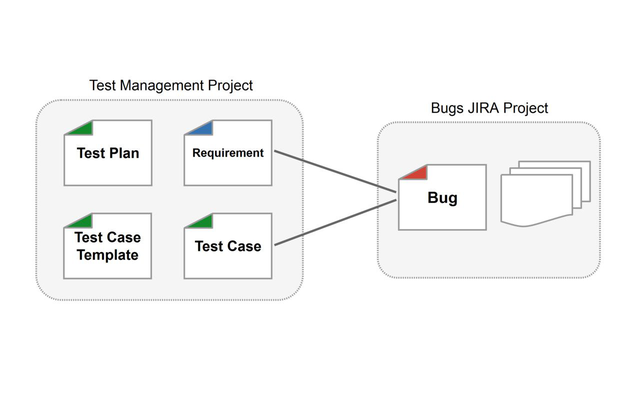 www.linktech.com.tw
Testflo Project Organization
Test Management Project
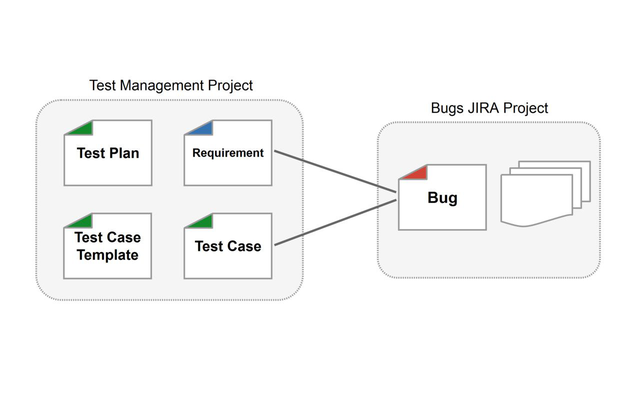 www.linktech.com.tw
Testflo Project Organization
Test Cases Repository
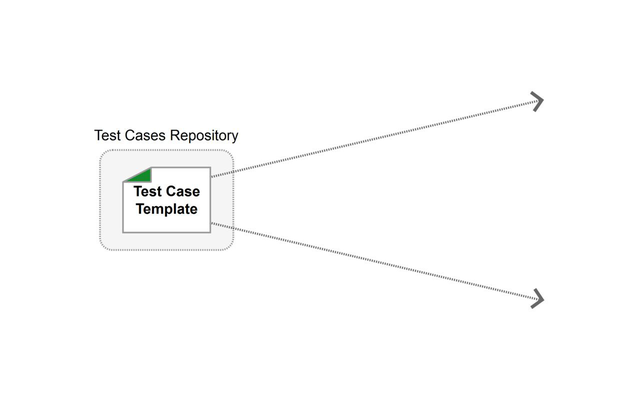 www.linktech.com.tw
Q&A
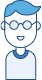 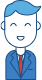 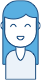 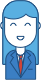 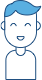 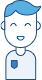 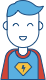 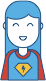 www.linktech.com.tw
www.linktech.com.tw